TIẾNG VIỆT 1
Tập 2
Tuần 25
Bài 133: uynh – uych
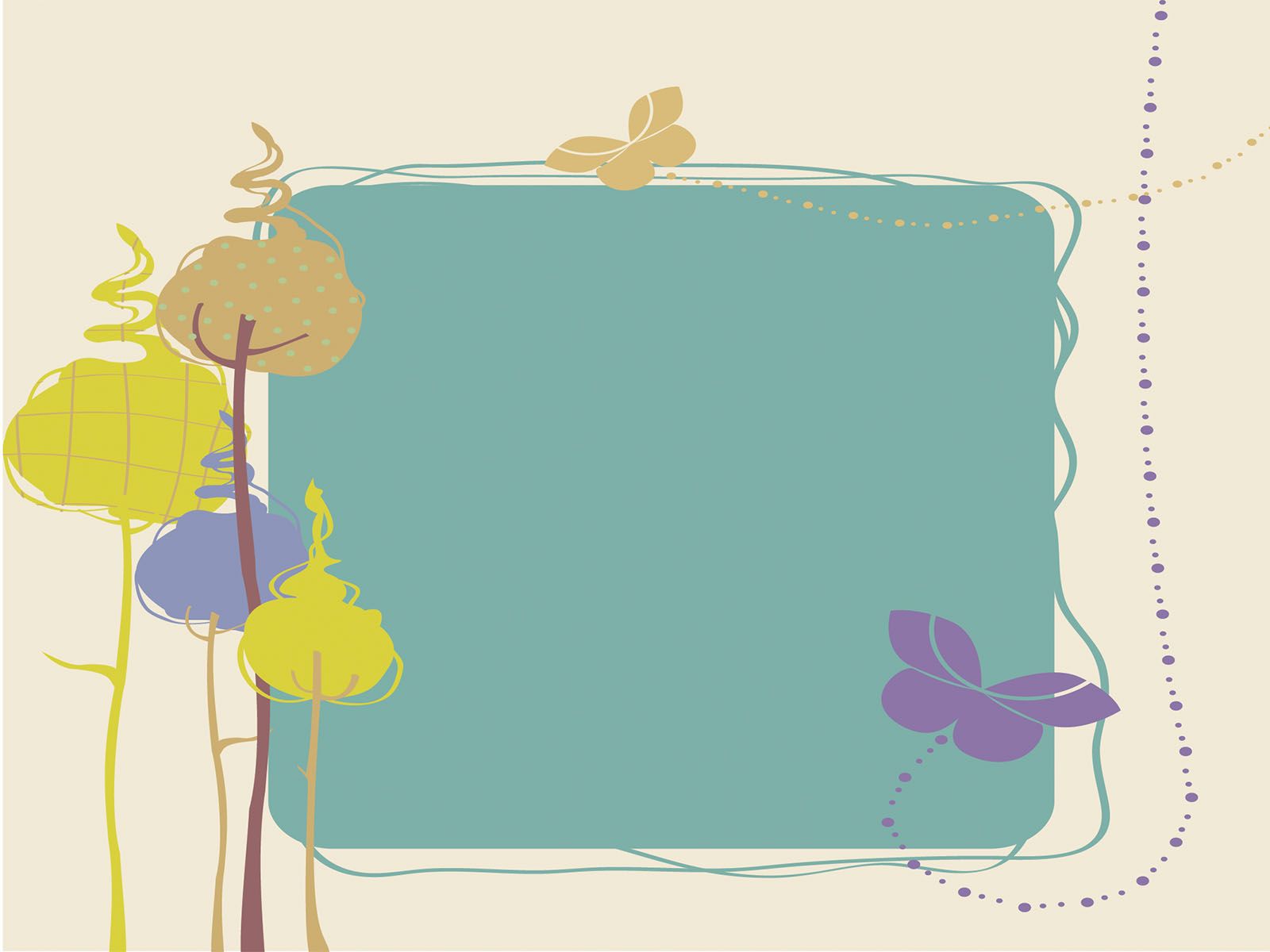 Bài 133: uynh - uych
uynh
uych
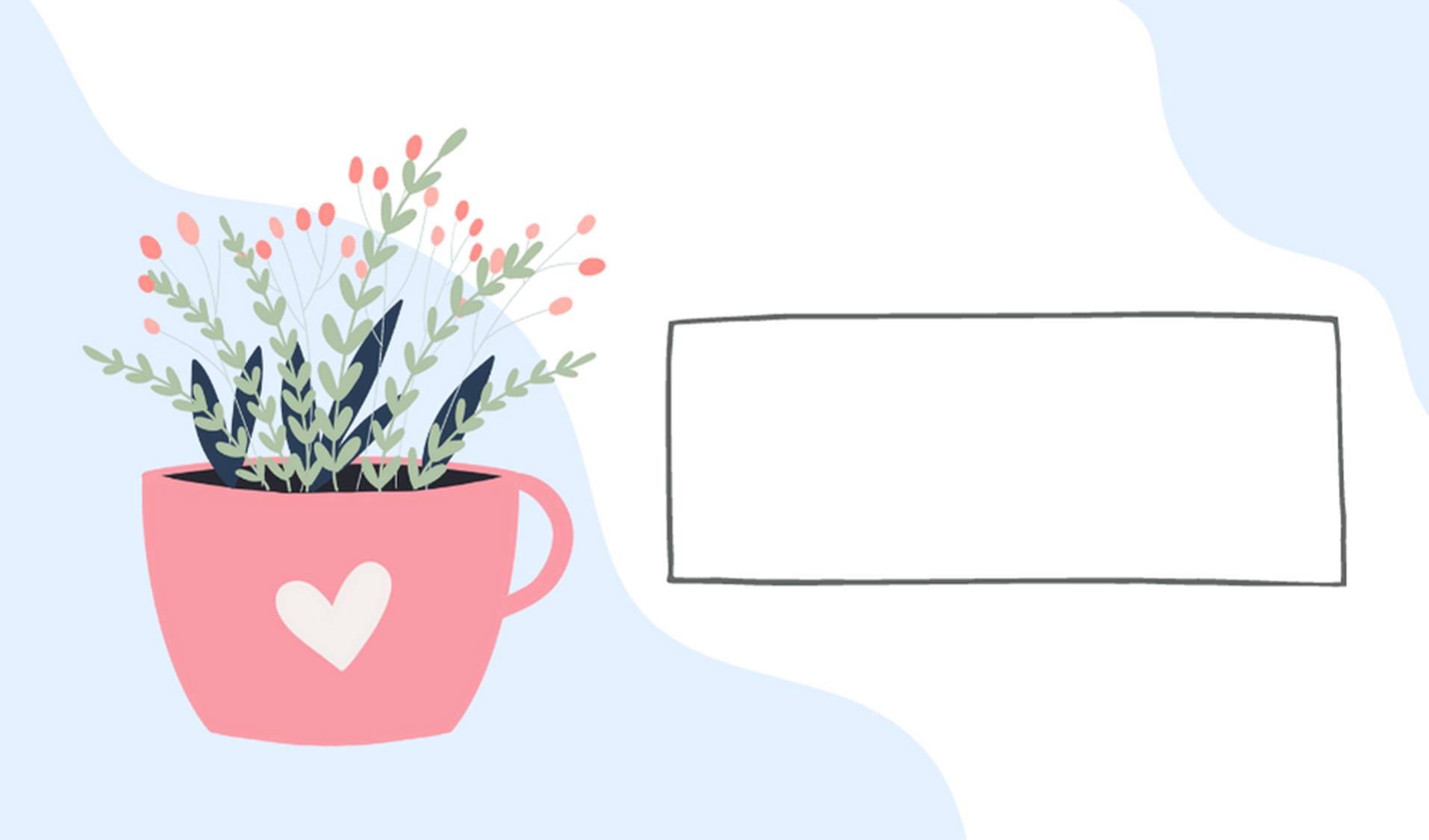 3. TẬP ĐỌC
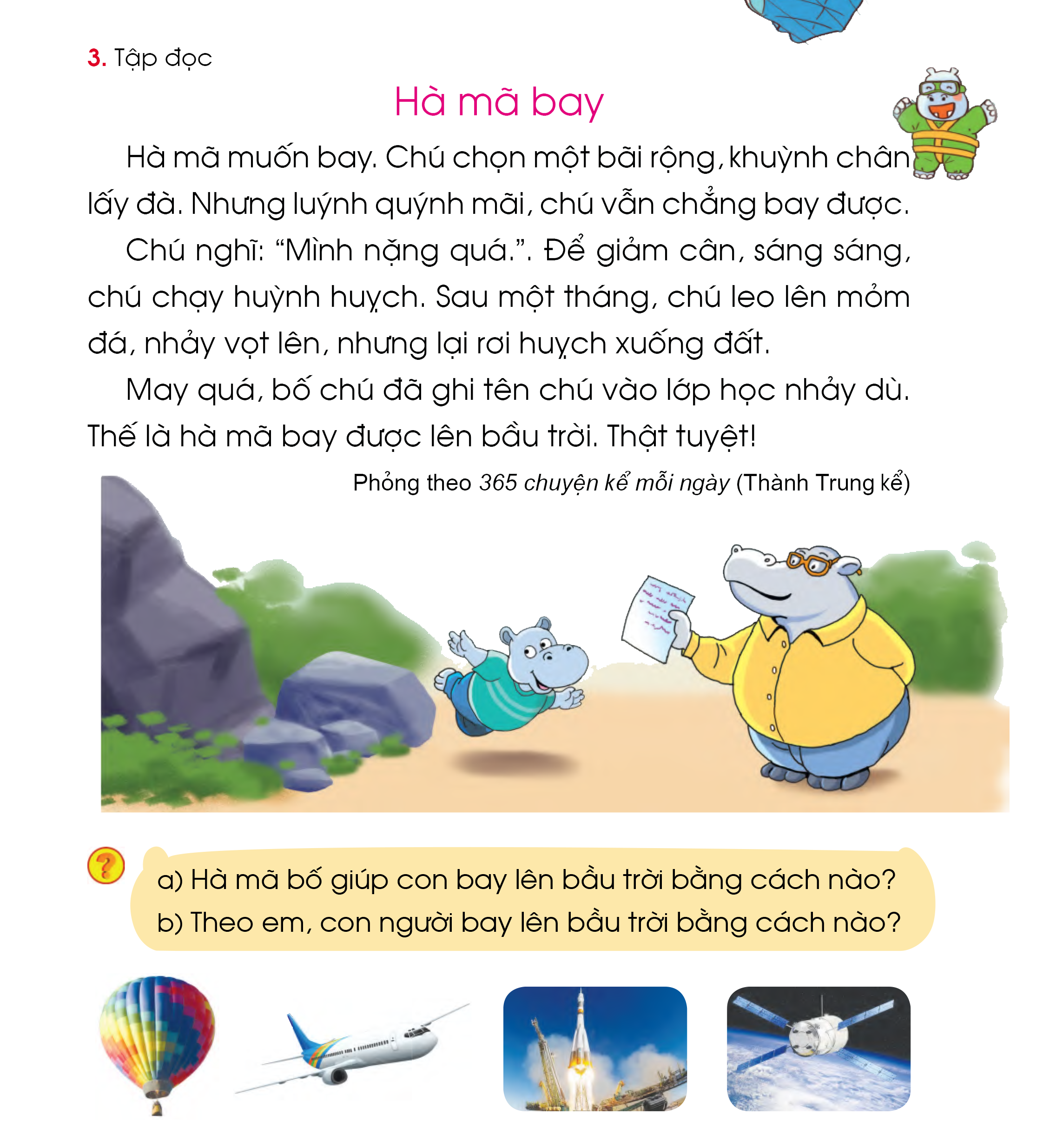 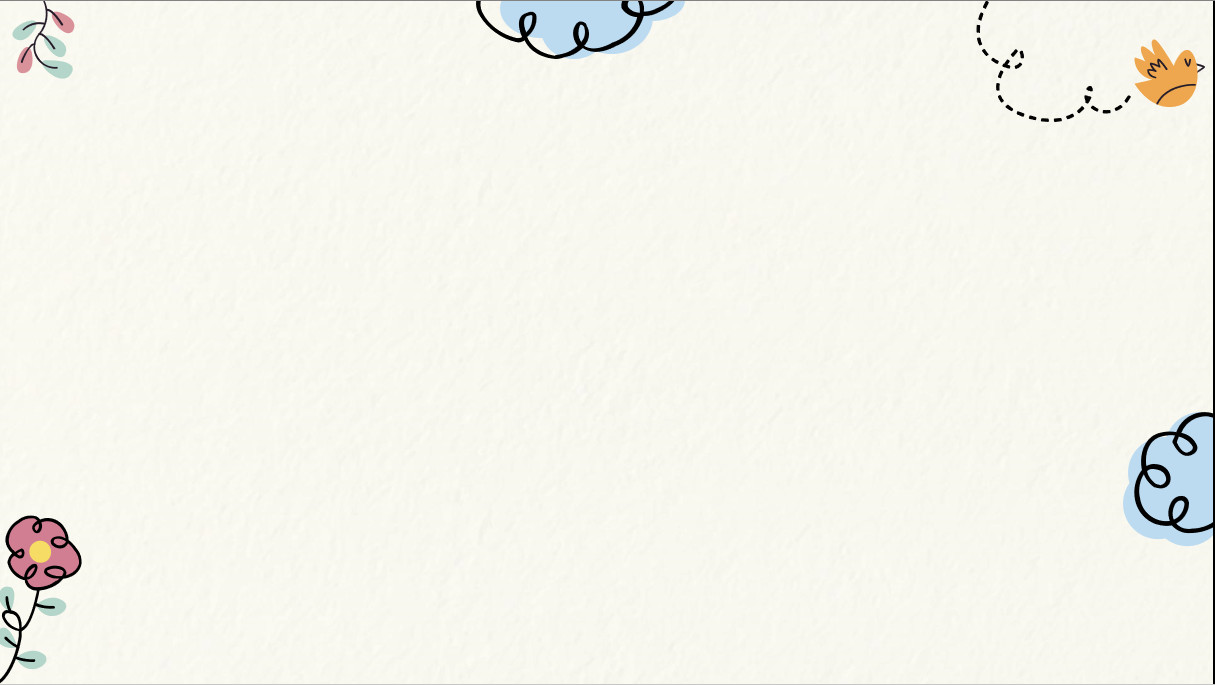 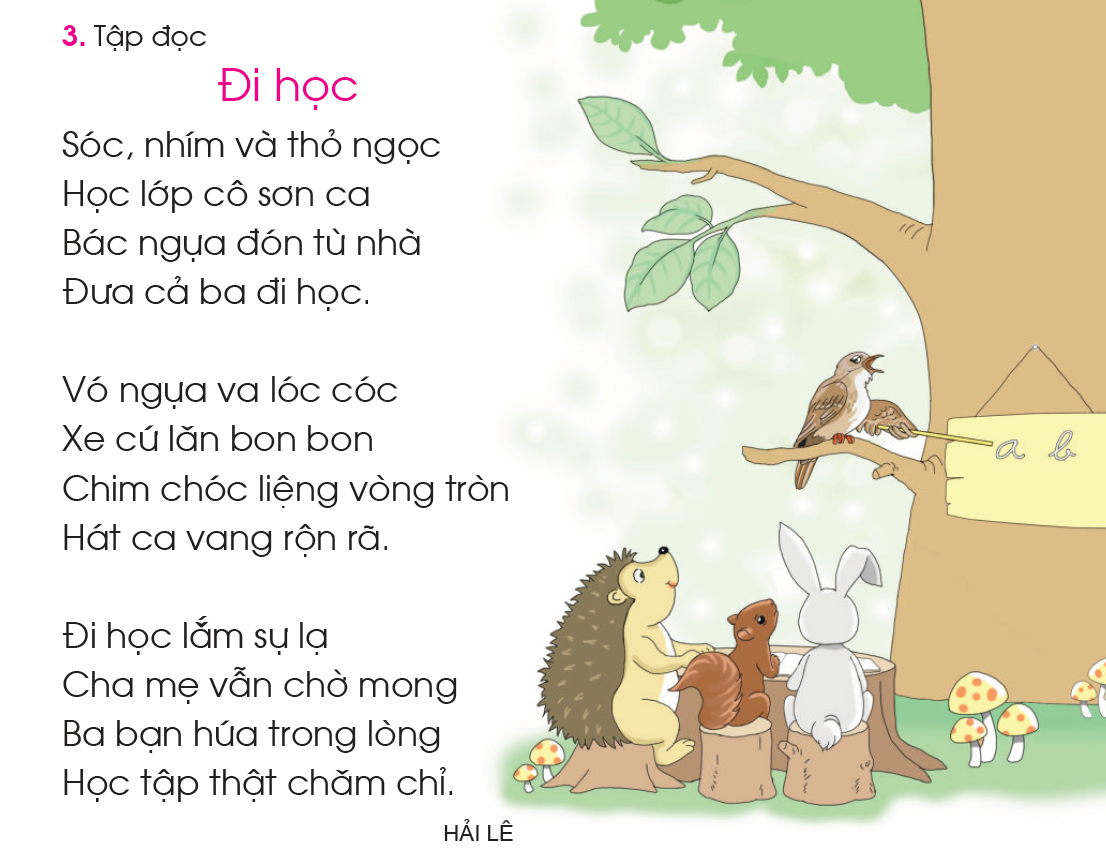 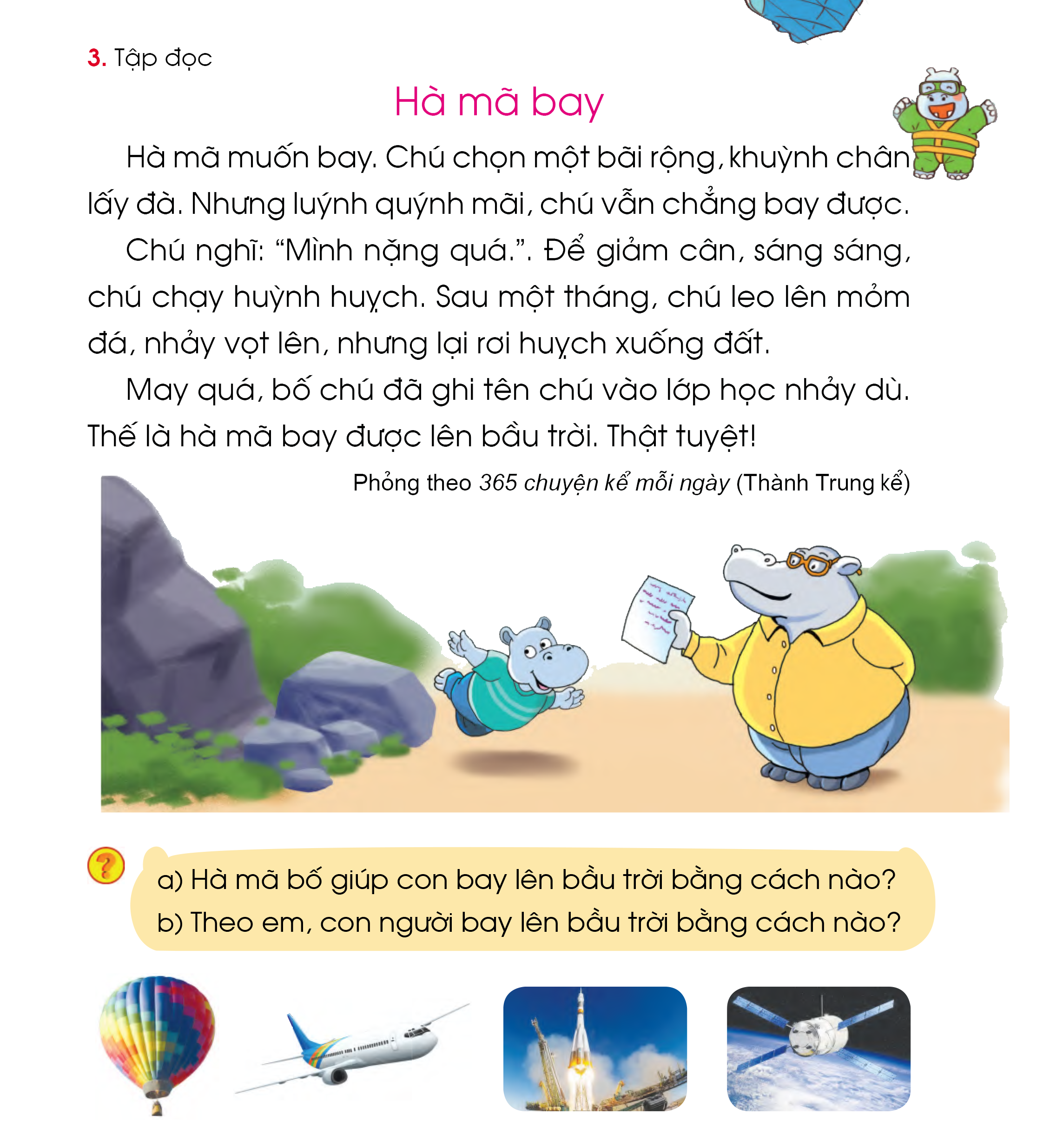 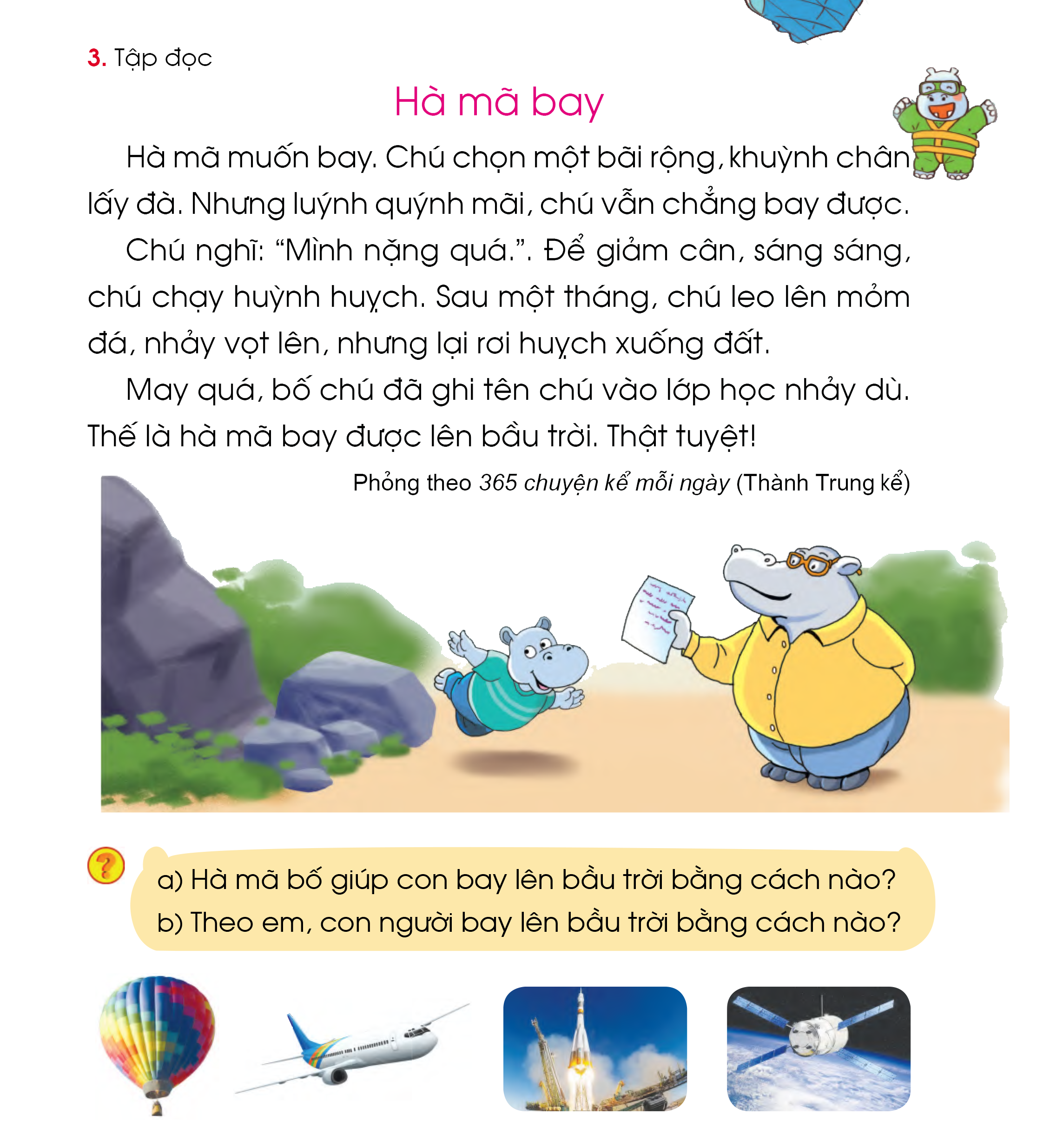 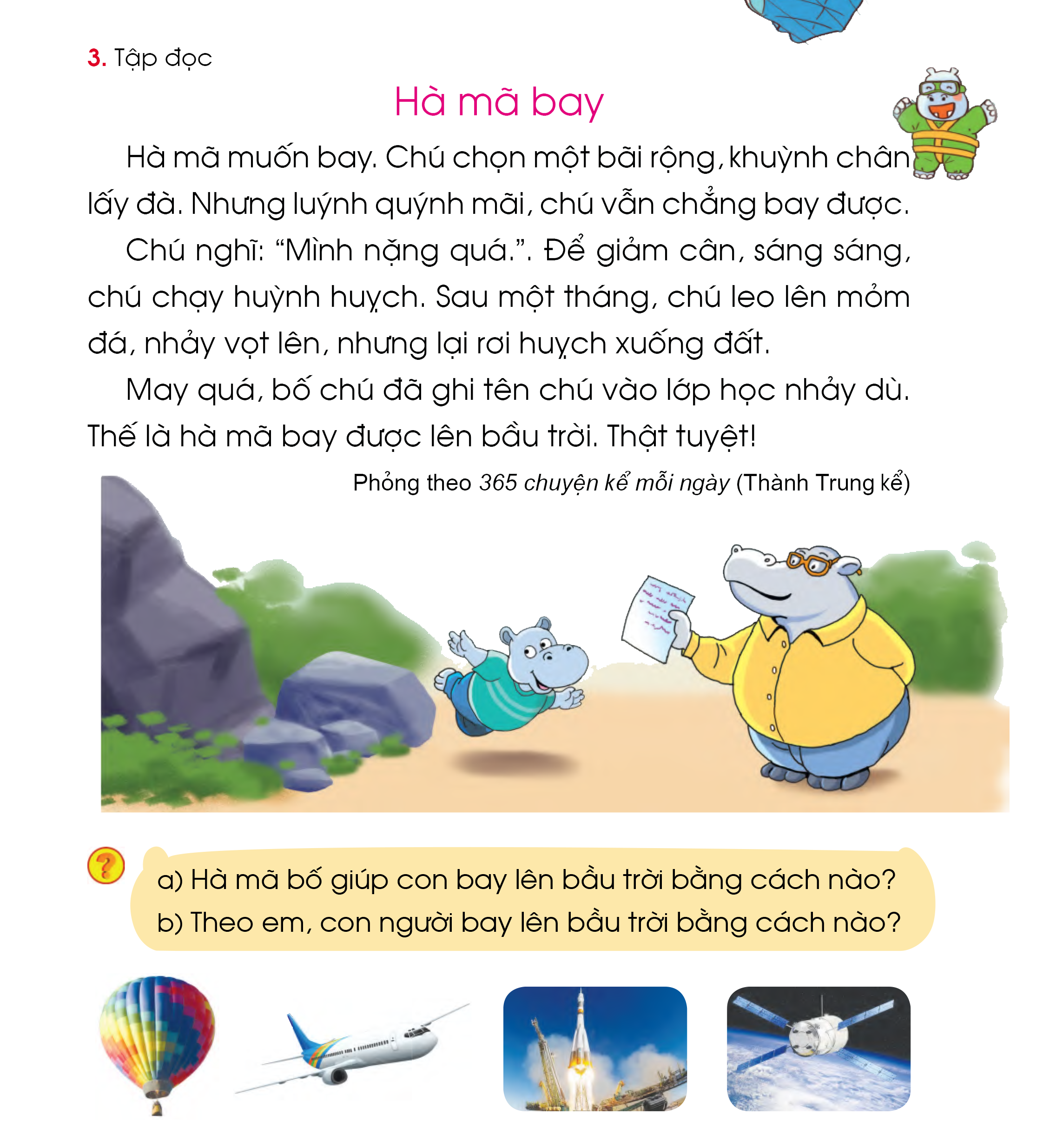 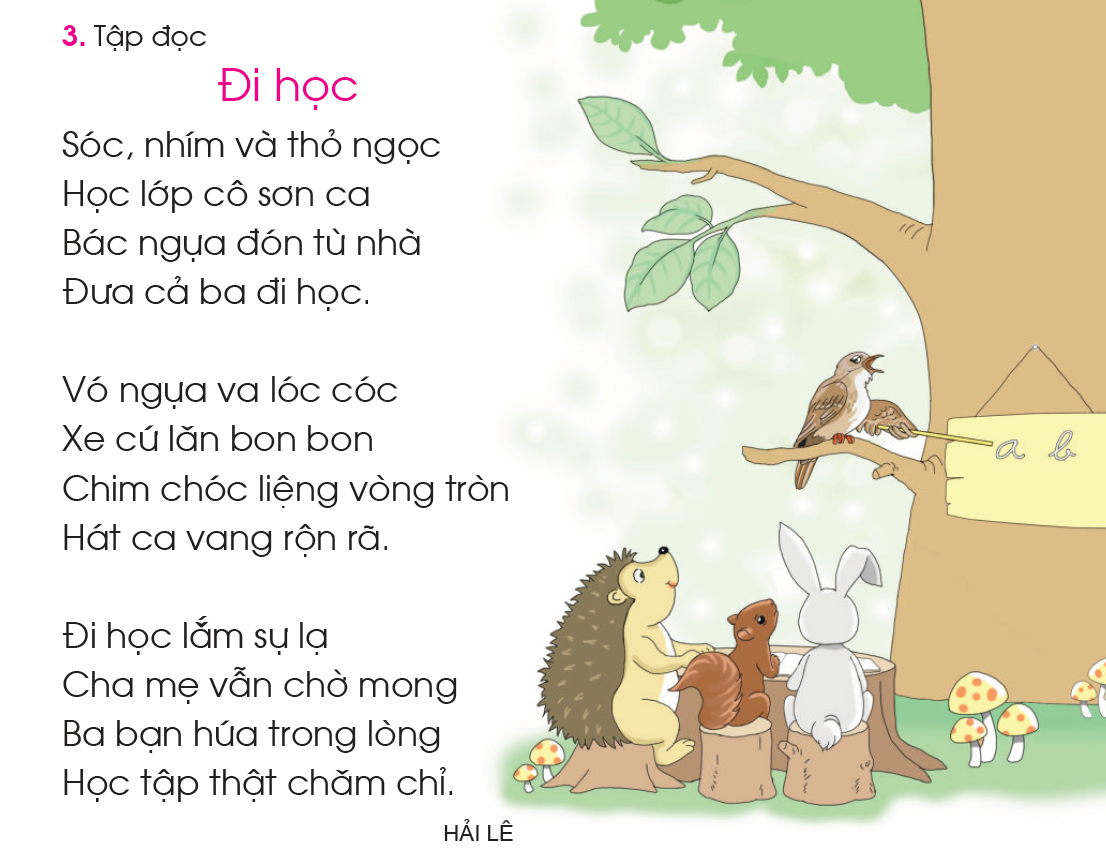 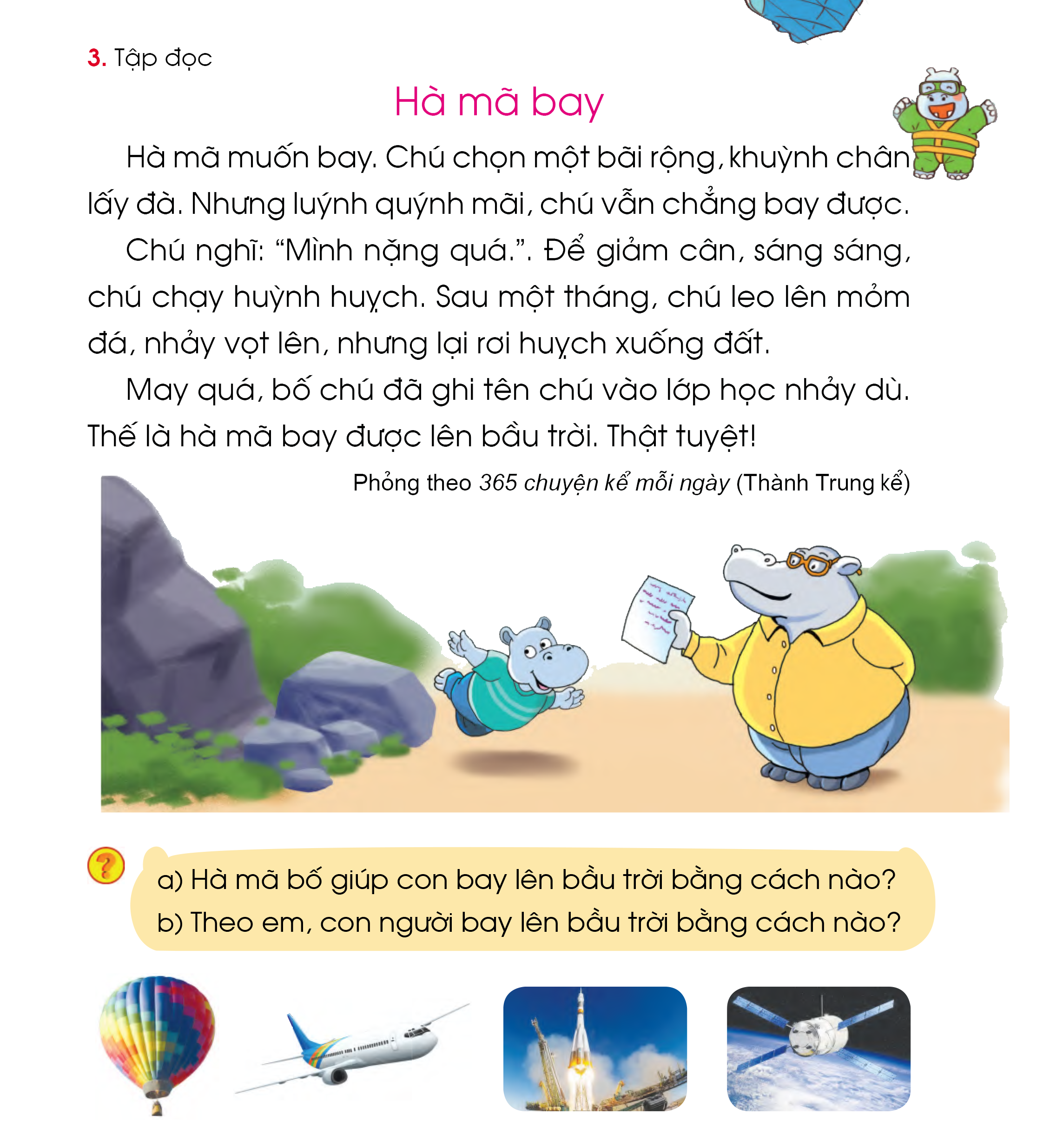 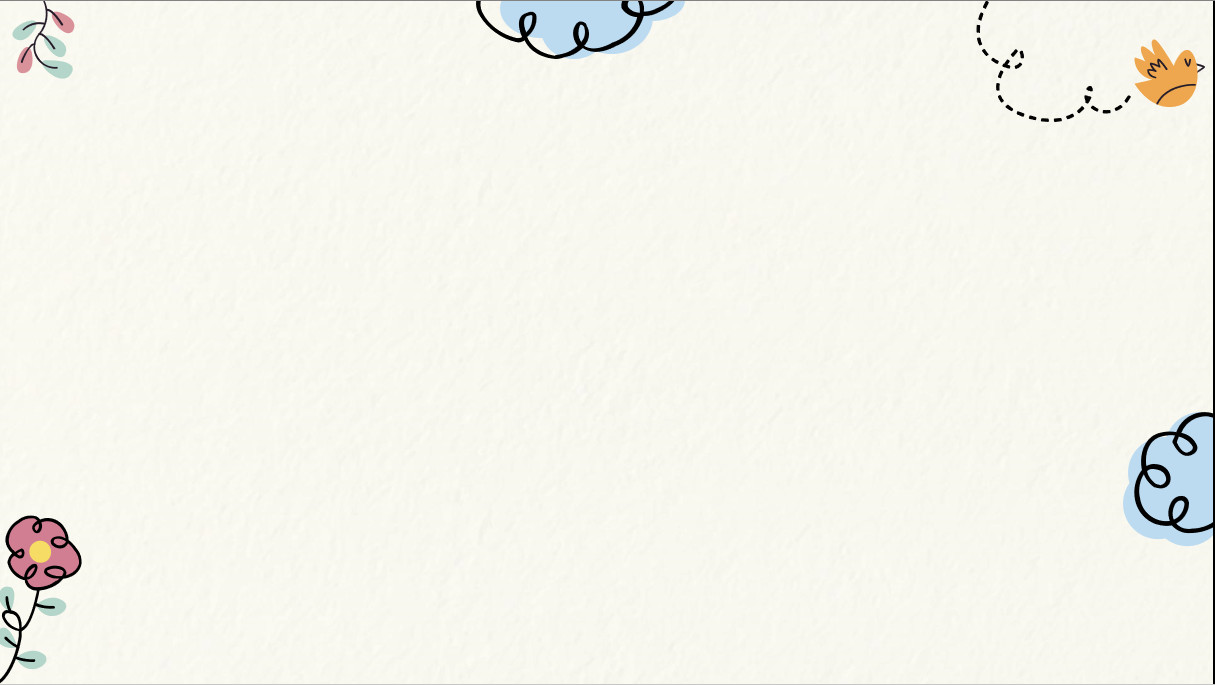 2
1
1
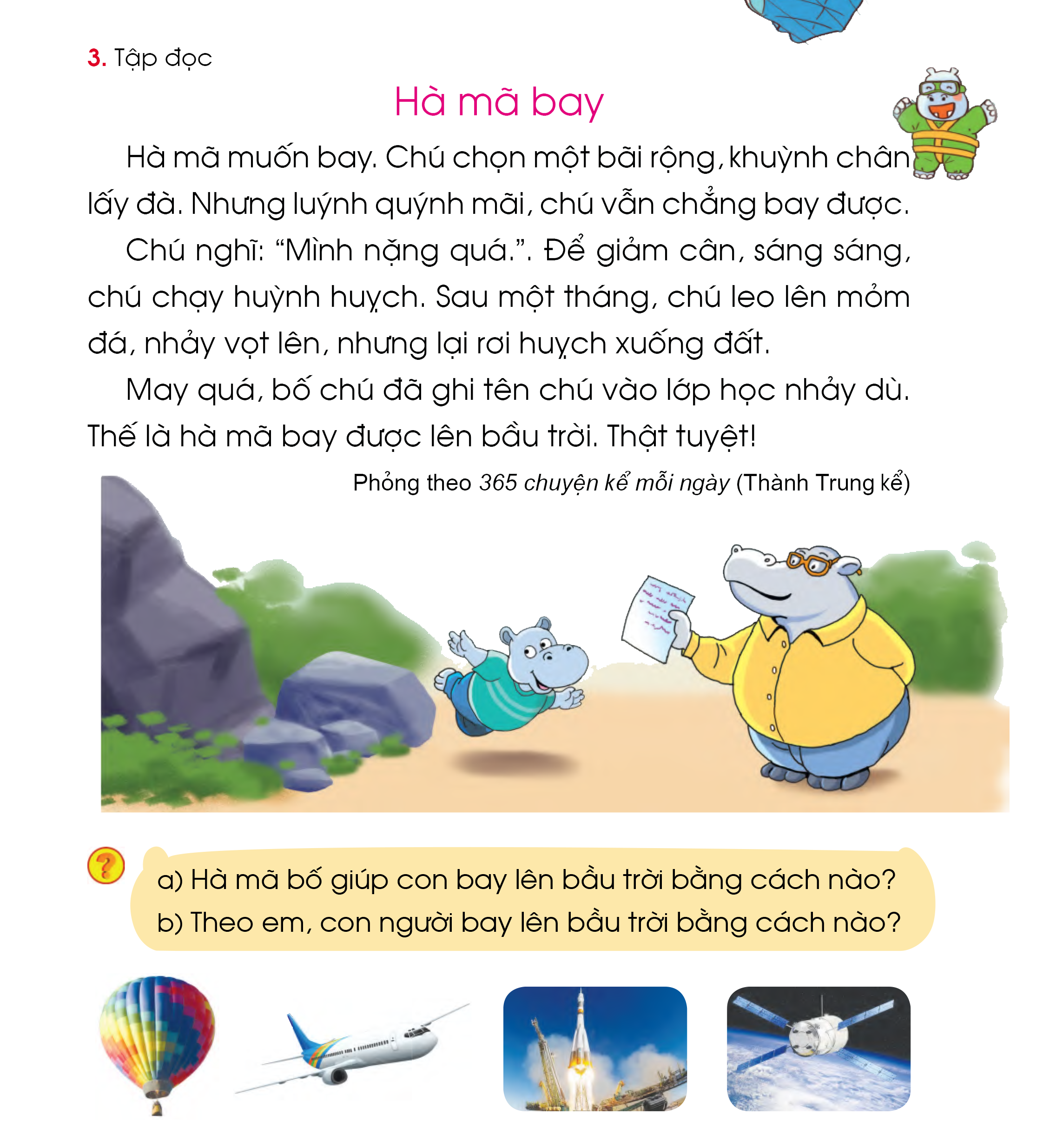 3
6
5
4
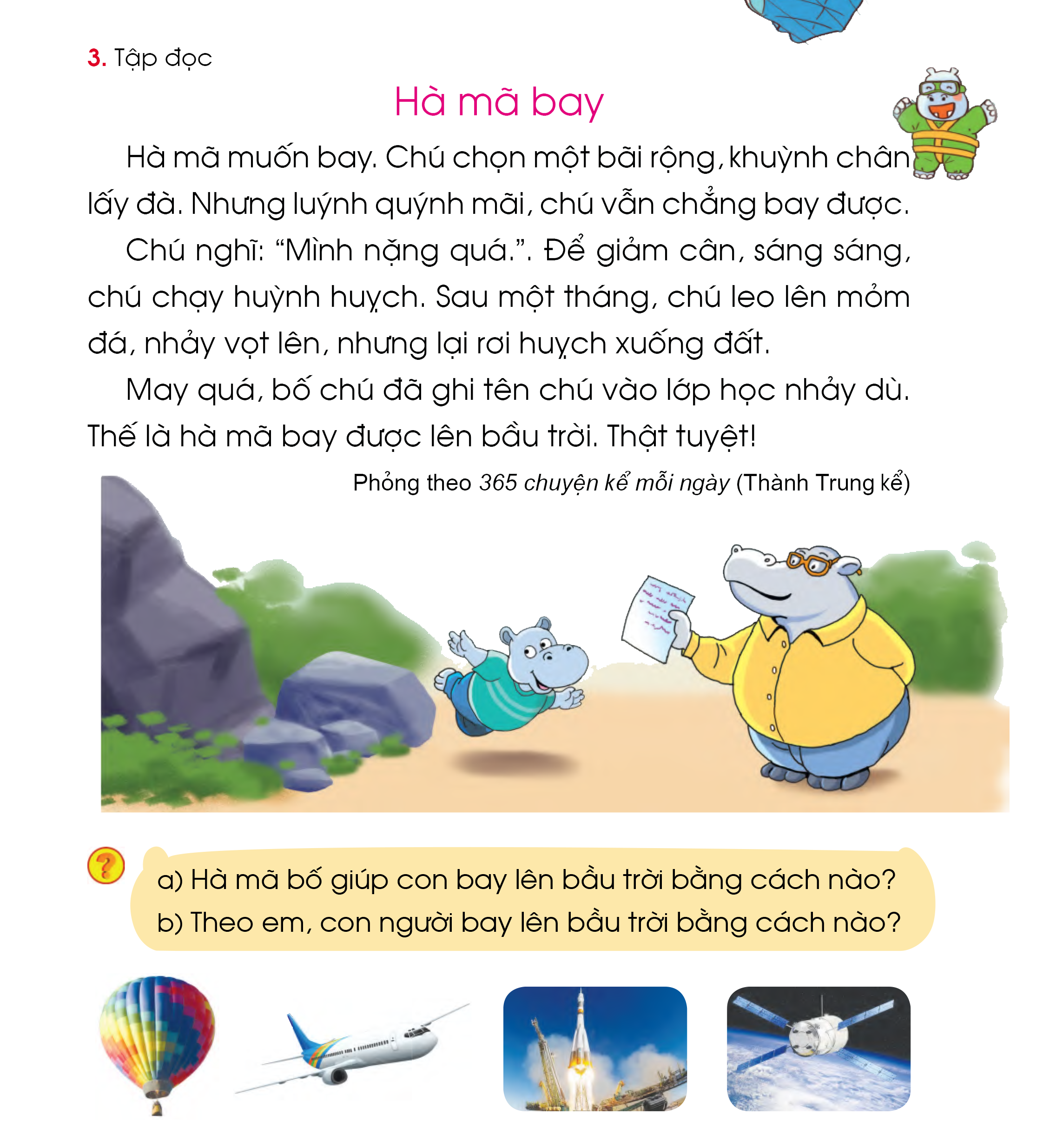 2
7
8
3
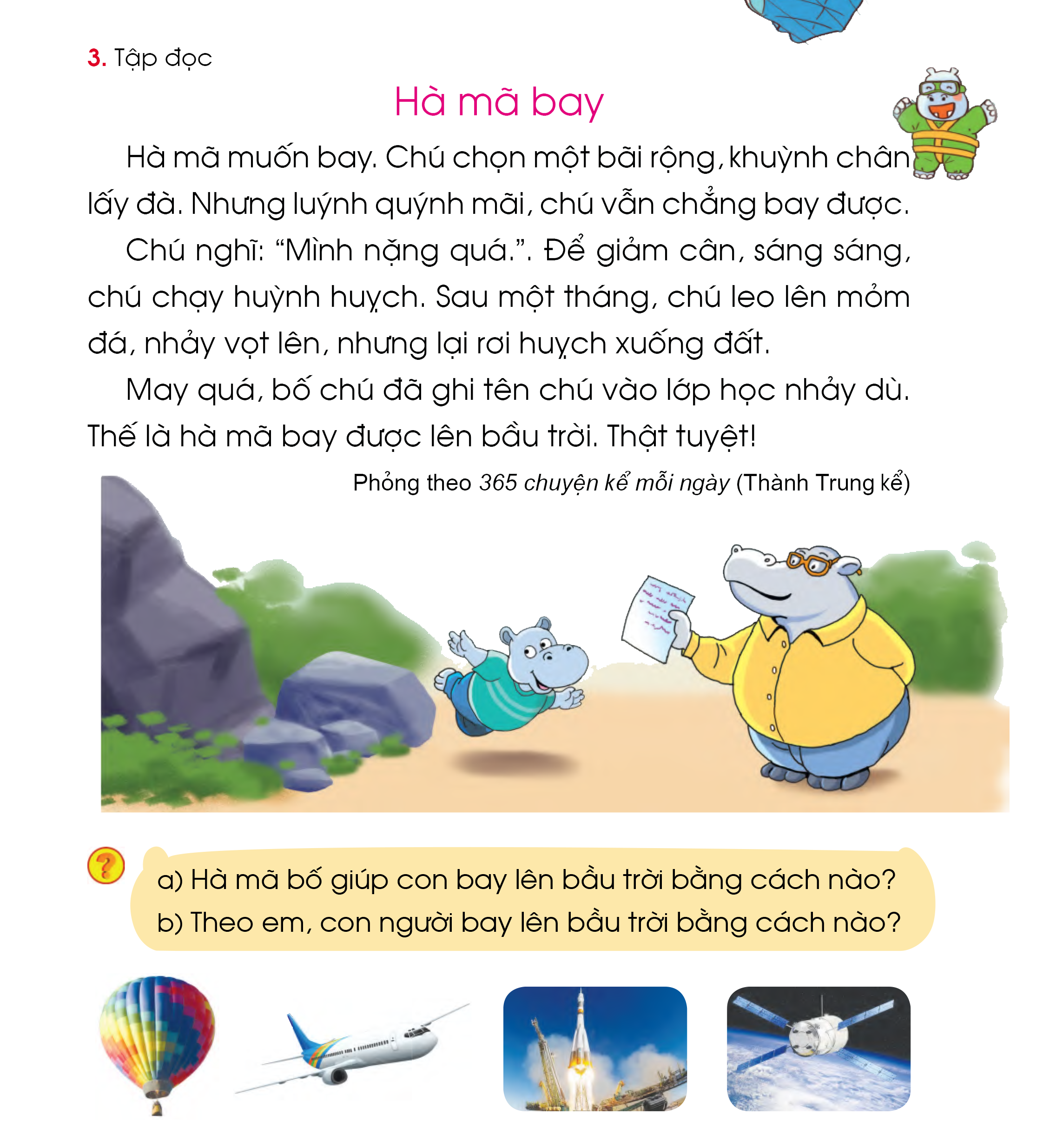 10
9
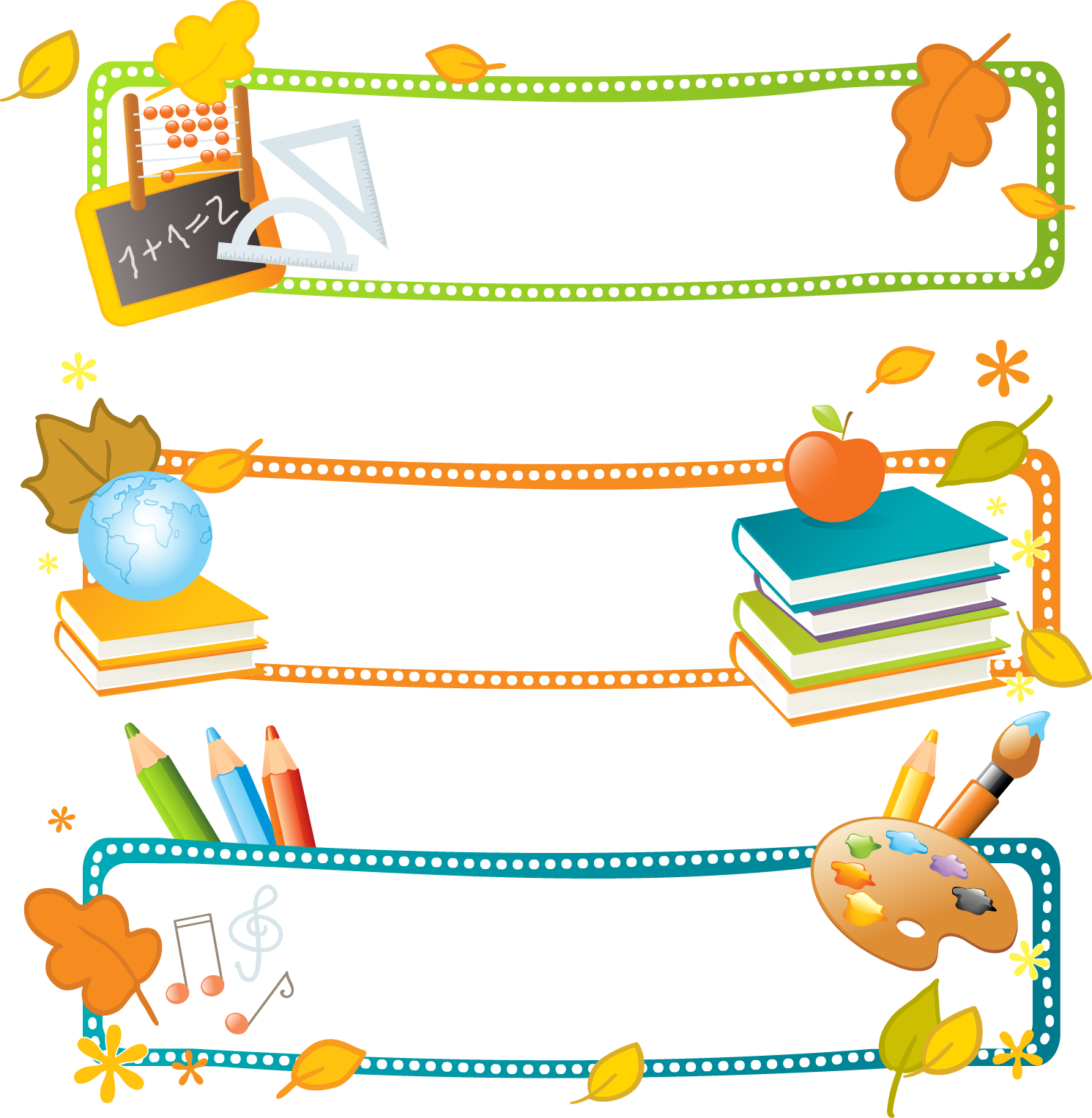 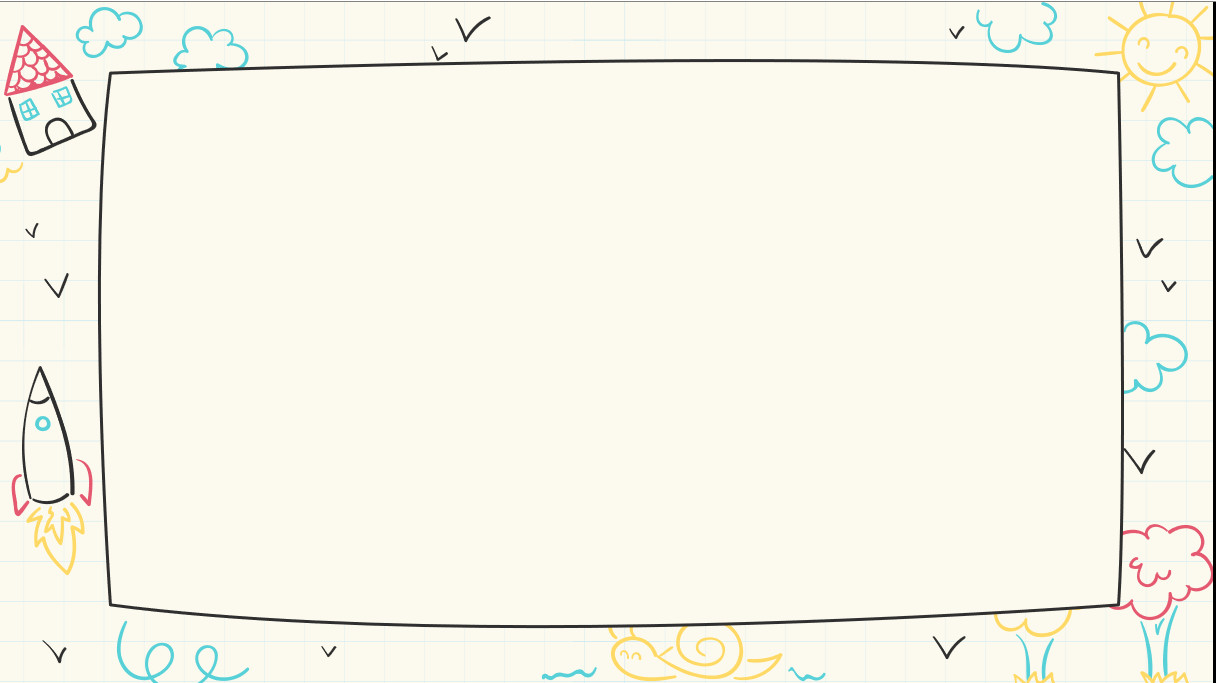 TÌM HIỂU BÀI
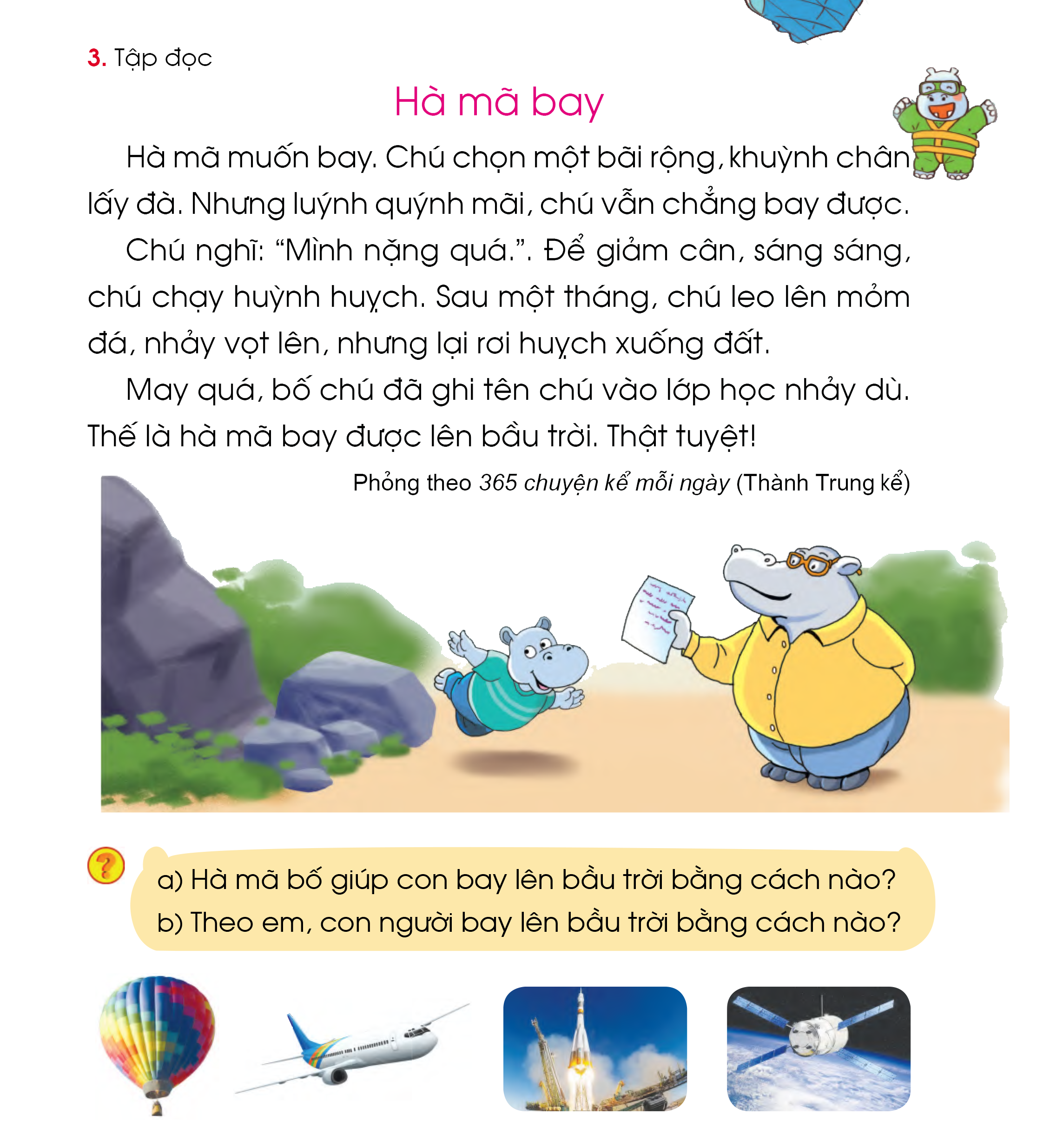 giúp con ghi tên vào lớp học nhảy dù.
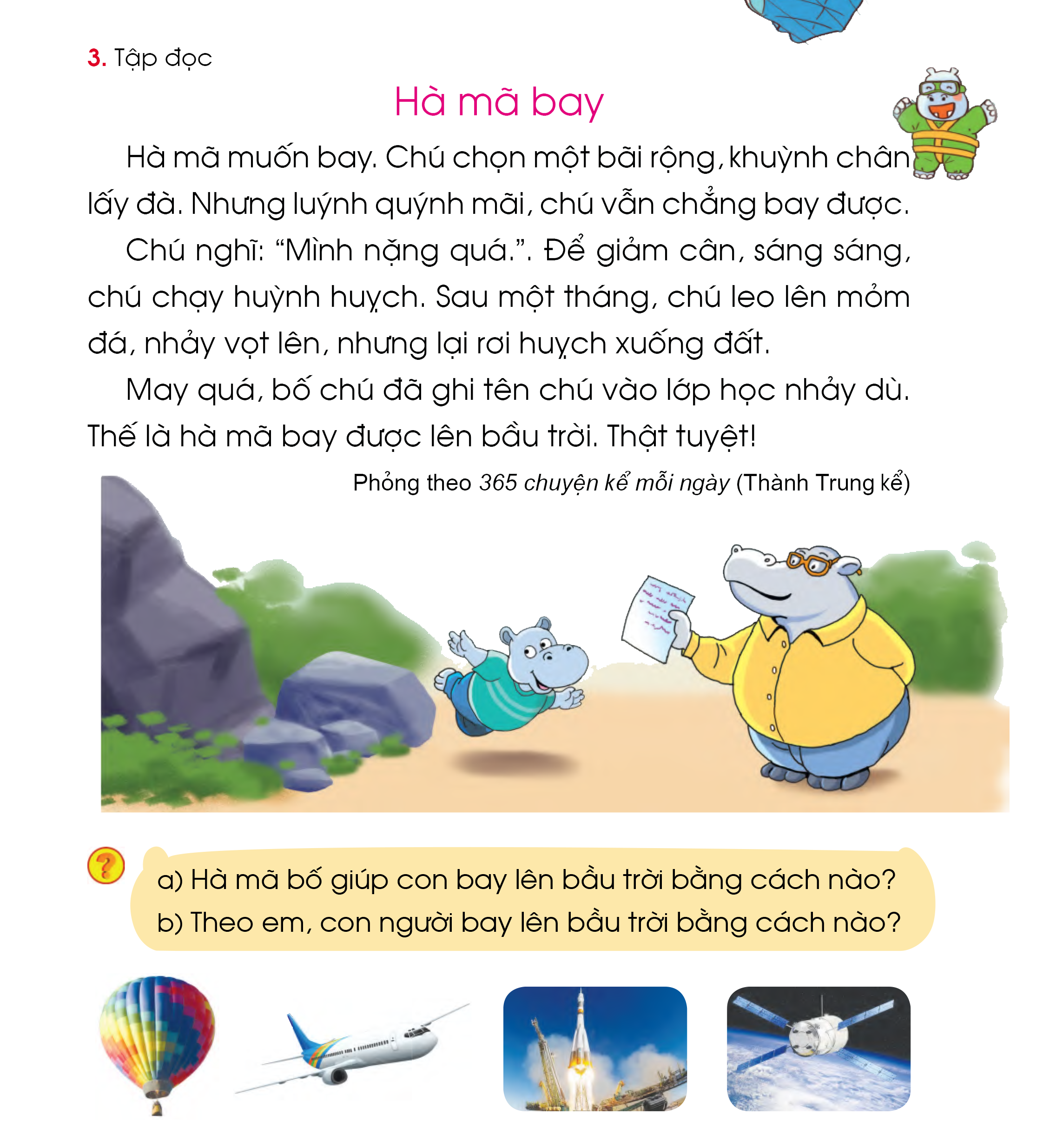 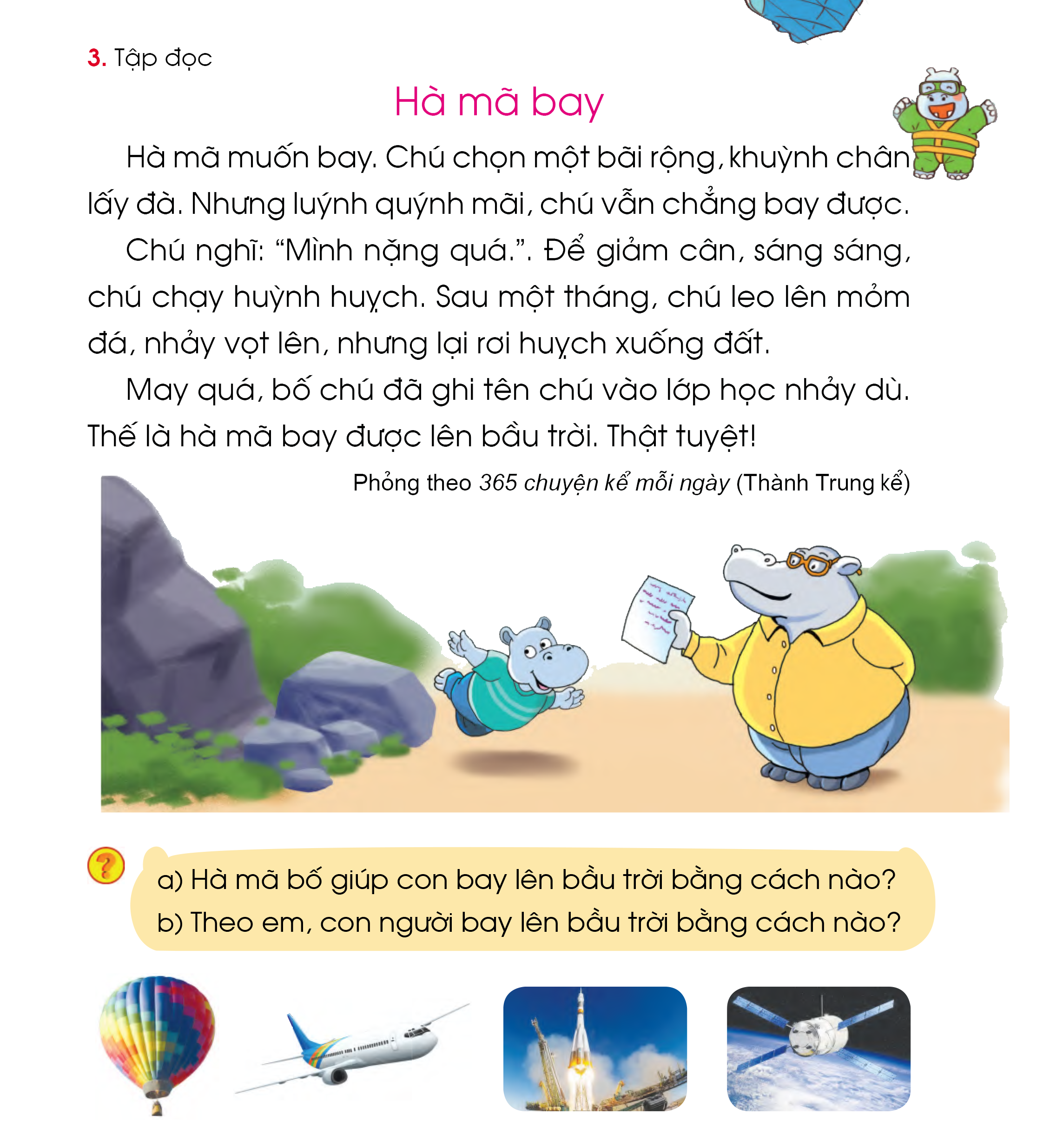 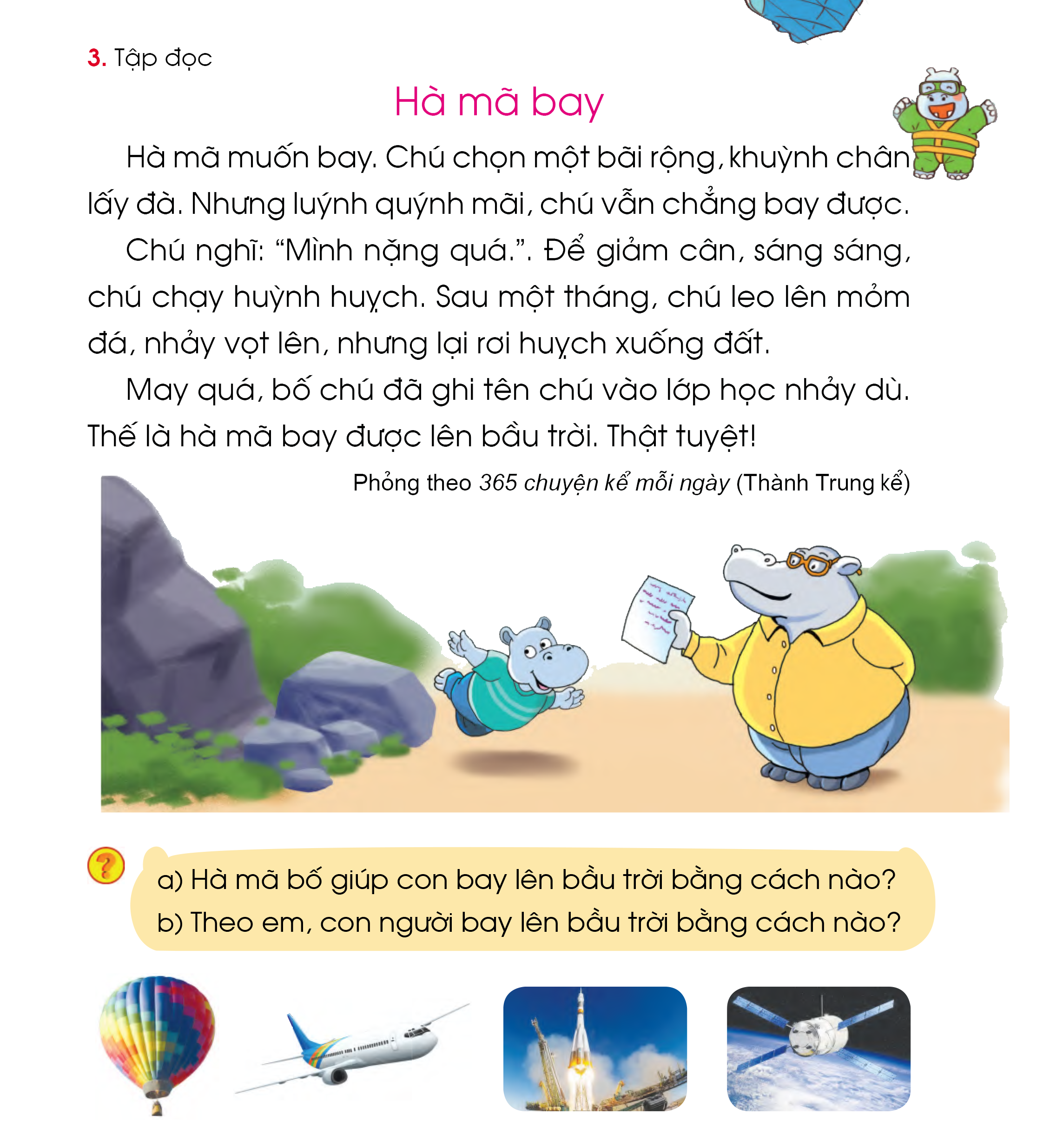 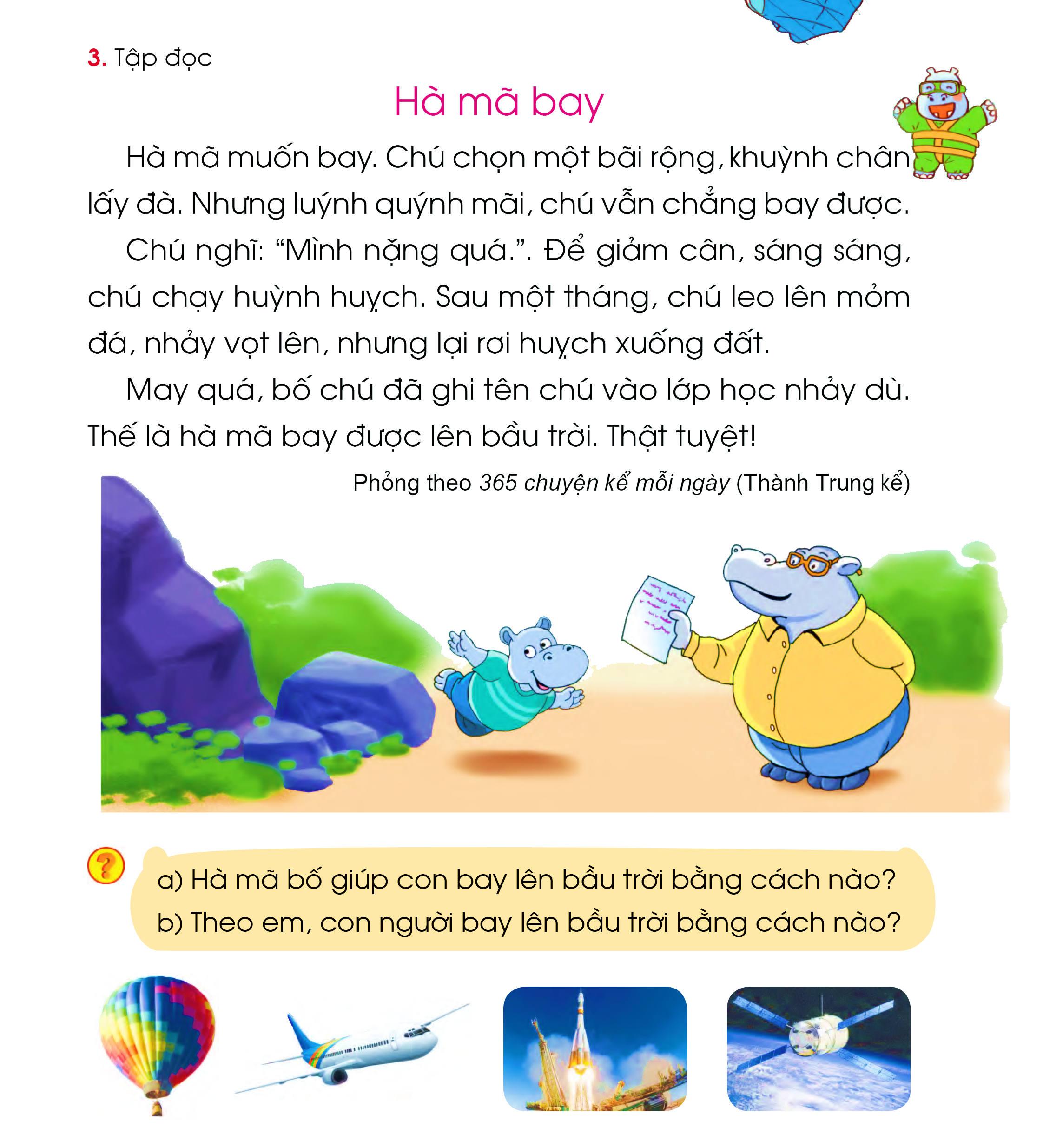 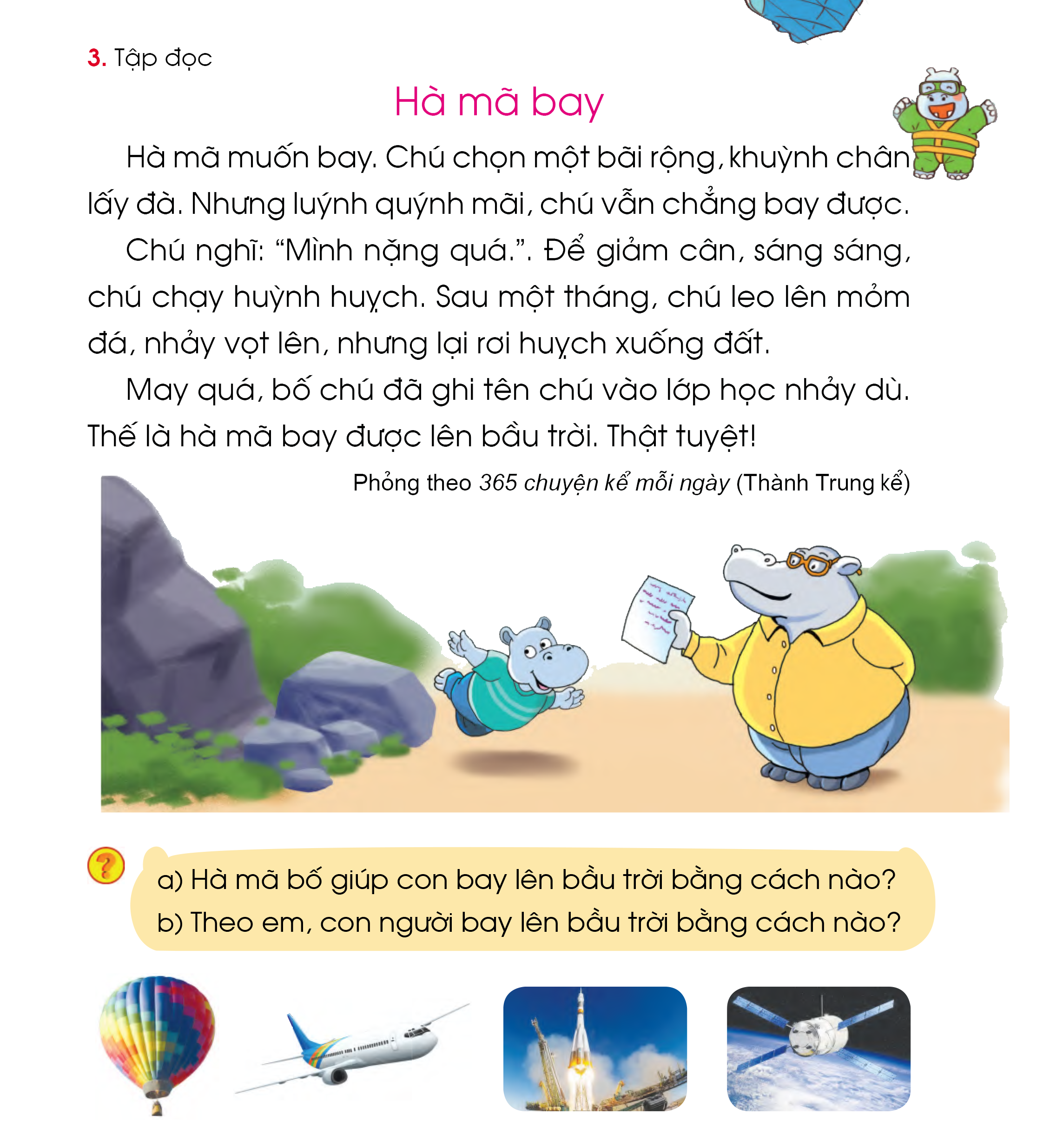 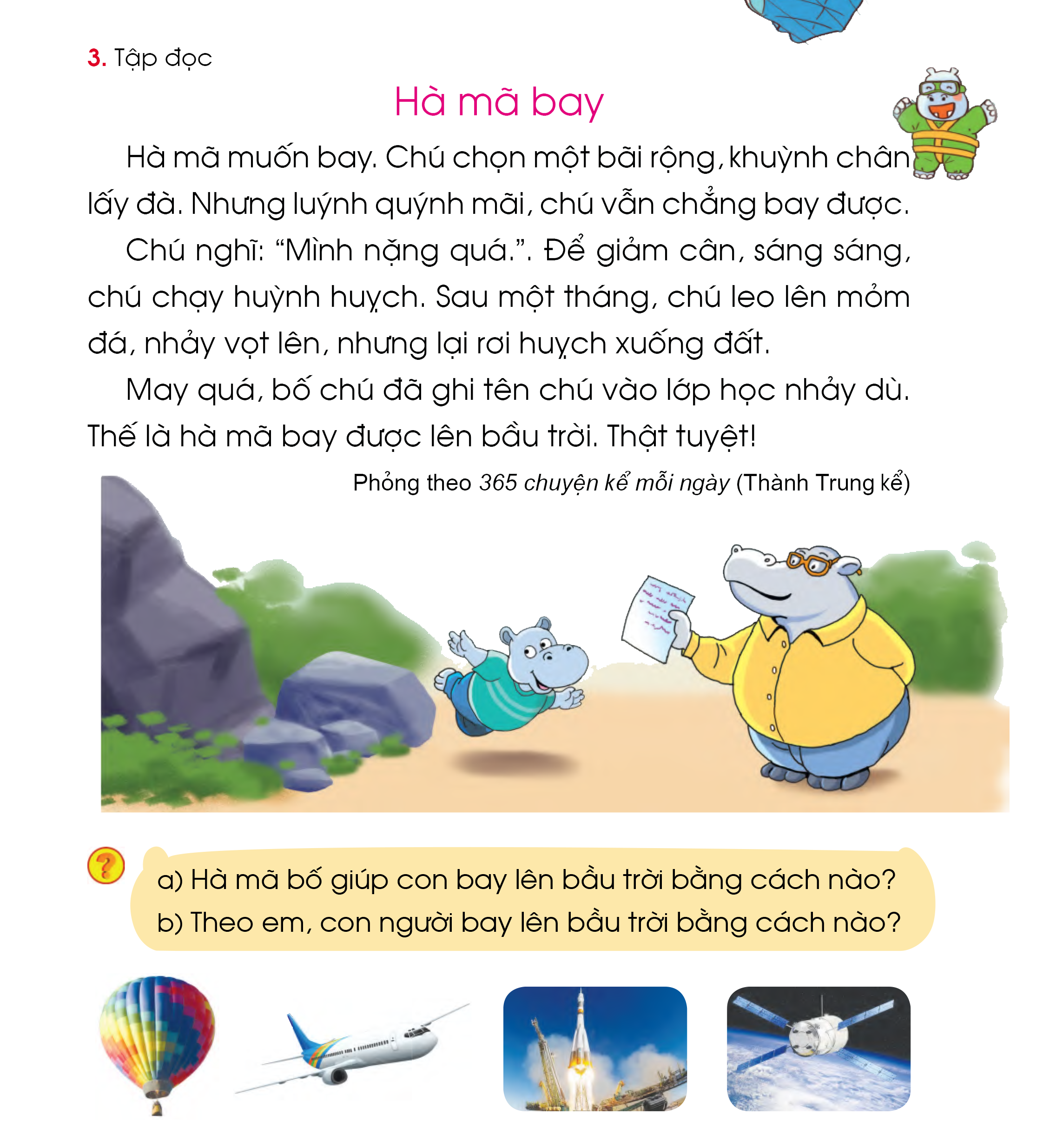